Innovation for a Sustainable Agri-food Chain (INNAGRIFOOD)
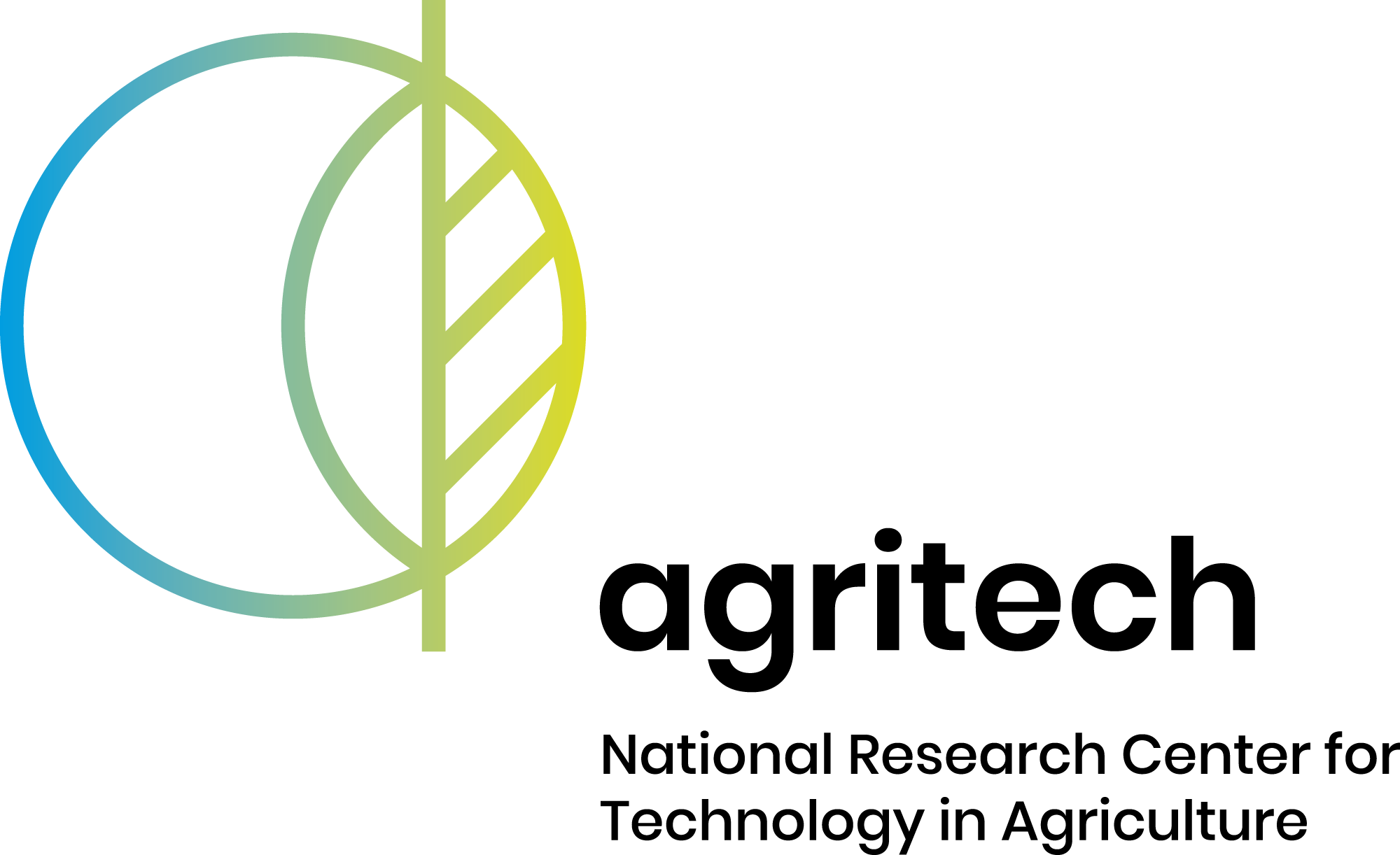 Proposta di aggregazione dalle progettualità/iniziative CNR PNRR (M4C2/M6/M2/PNC):
CN_AGRITECH
PE_ONFOODS
IR_SUS MIRRI
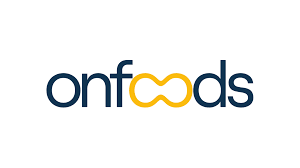 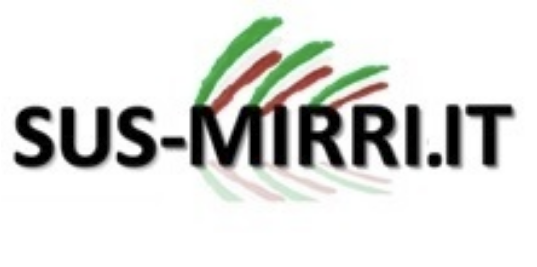 Valore potenziale di INNAGRIFOOD
CN
20,1  ML finanziamento 19 istituti
spoke 1 leader



PE9,2 ML finanziamento10 Istitutispoke 2 leader 



IR4,3  ML finanziamento  6 istituti
WP2 leader
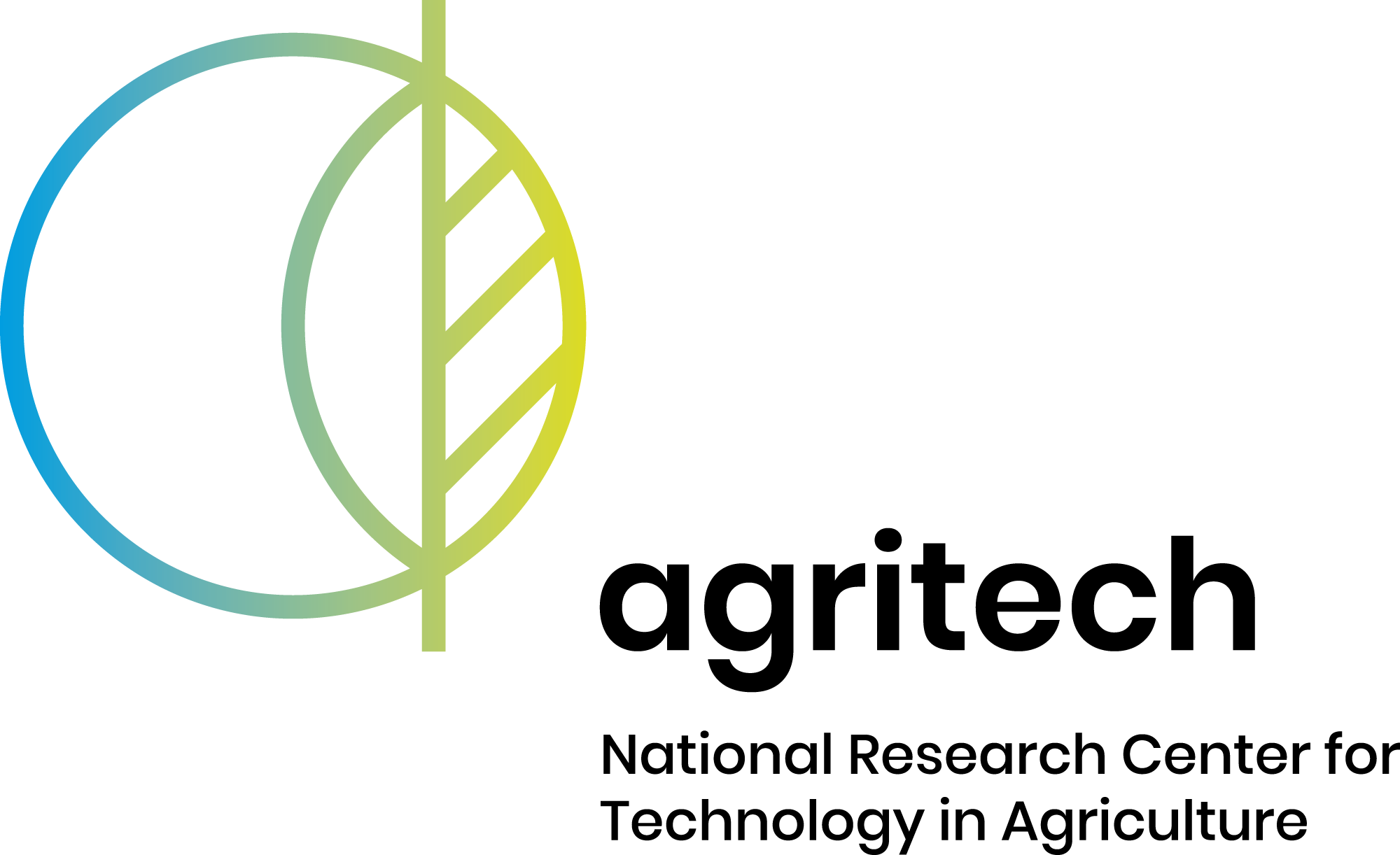 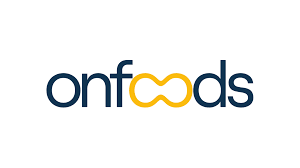 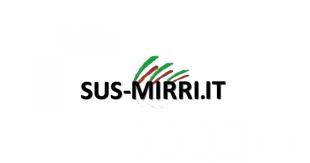 Innovazione agro-alimentare per una nutrizione sostenibile
Sensoristica avanzata, monitoraggio remoto e intelligenza artificiale per ridurre input, emissioni, perdite - approcci (bio)tecnologici green per valorizzare scarti e sottoprodotti​
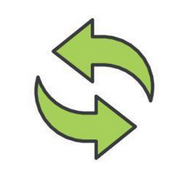 Miglioramento della Sostenibilità​
Nuovi metodi analitici e tecnologie omiche integrate - metodologie avanzate di valutazione sensoriale per ottimizzare l'accettabilità del consumatore
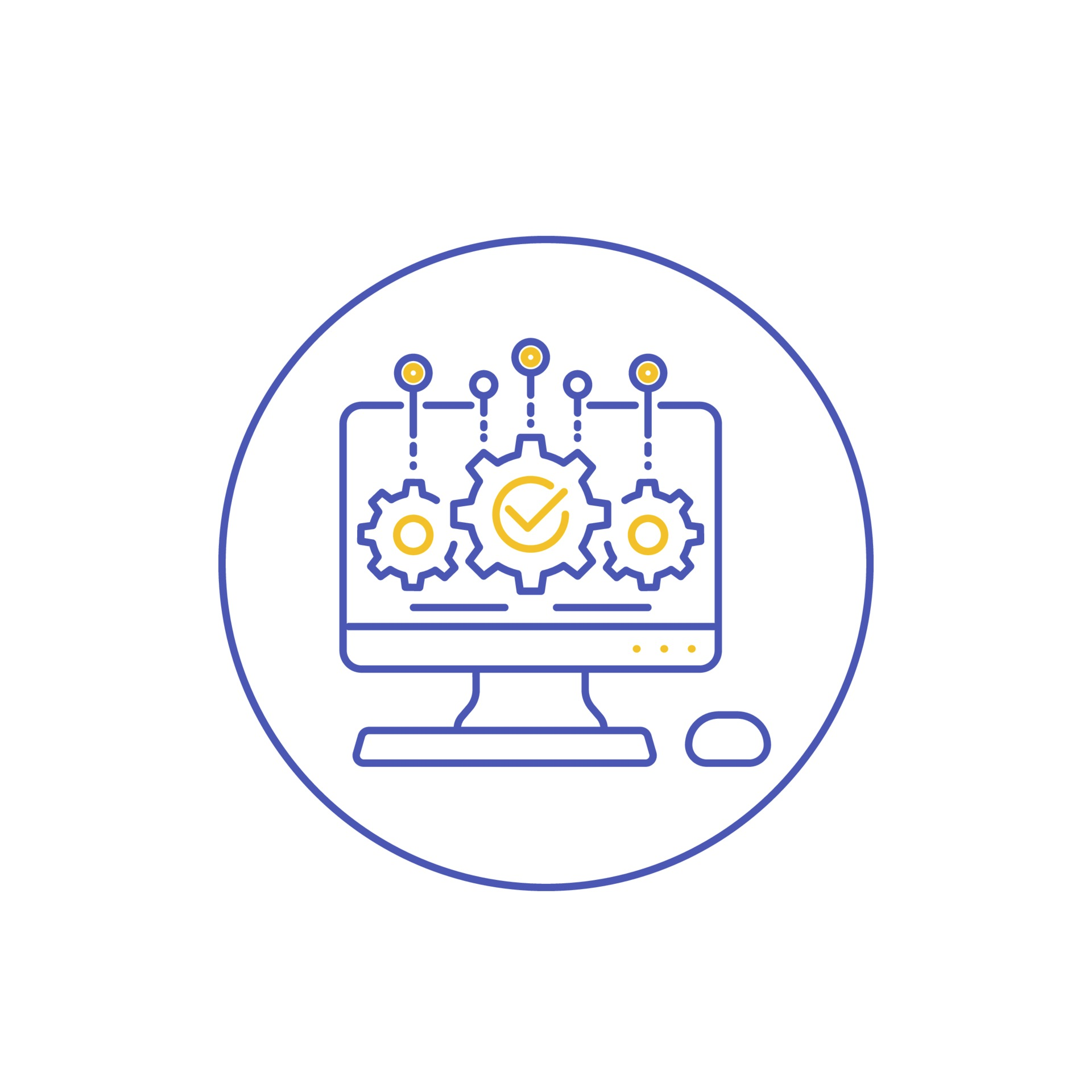 Tracciabilità, Qualità e Sicurezza​
Modelli nutrizionali innovativi in linea con i principi della Dieta Mediterranea per categorie più vulnerabili della popolazione ed alimentazione personalizzata
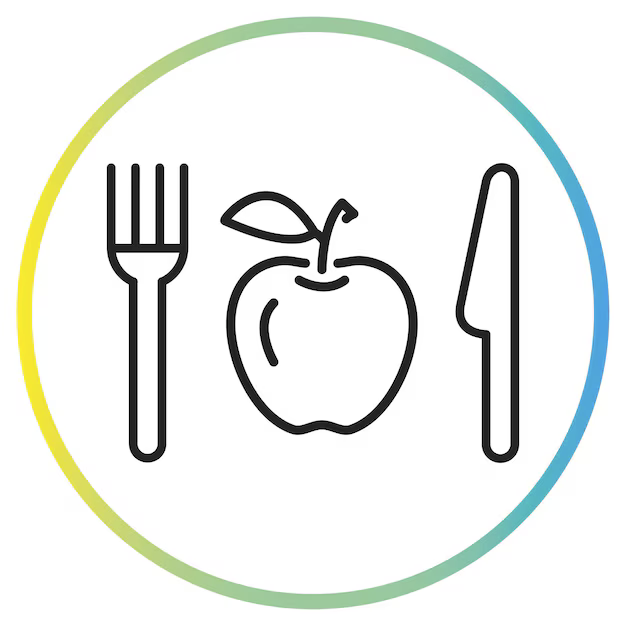 Nutrizione​
Nuove soluzioni green: valorizzazione di scarti e sottoprodotti con uso di packaging innovativi e biocoating   
Nuove alternative alimentari con focus su cibi funzionali per gruppi specifici di consumatori
Innovazione di filiera​
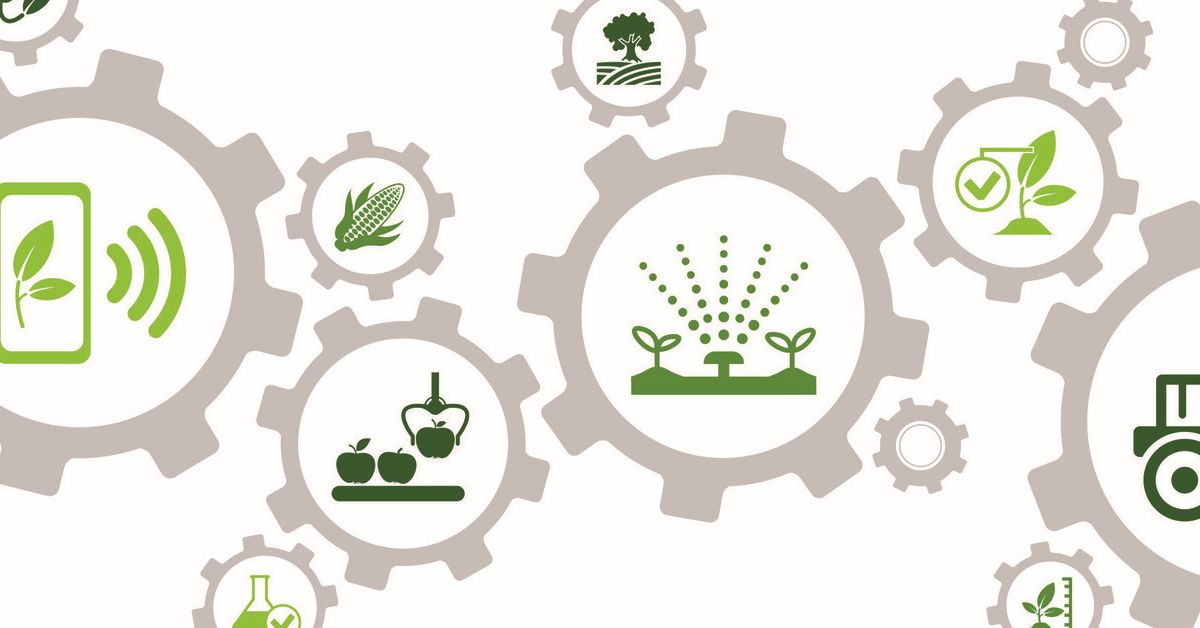 Sperimentazione/implementazione in industrie, PMI ed associazioni di filiera con il supporto di partnership strategiche con reti internazionali, istituzioni, attori dell’innovazione e stakeholders
Trasferimento Tecnologico
Pubblicazioni scientifiche e personale coinvolto
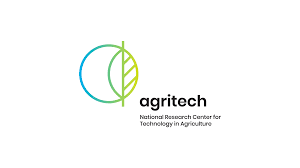 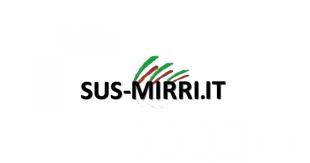 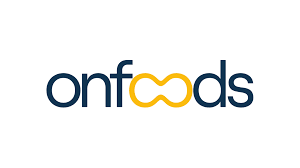 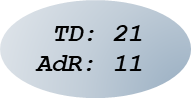 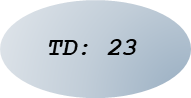 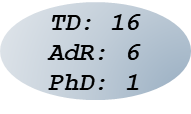 LS9_13*: Food quality, nutraceuticals, nutrition and consumer acceptance
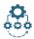 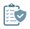 Ruolo Infrastruttura di Ricerca
Influenza su ricerche e politiche di settore
Green Deal Europeo, per la transizione ecologica, digitale e l'economia circolare.
Strategia Farm to Fork, per l’agricoltura sostenibile e la riduzione di input chimici
Bioeconomy Strategy, con soluzioni innovative per la riduzione degli scarti e la valorizzazione dei sottoprodotti 
Agenda Food 2030, con tecnologie avanzate per migliorare la produzione e la distribuzione di alimenti
Politica Agricola Comune (PAC), agricoltura più sostenibile
Agenda 2030 e SDGs
IR-SUS-MIRRI partecipa attraverso, conservazione e salvaguardia delle risorse microbiche, loro caratterizzazione e potenziale applicazione per la qualità e la sicurezza in ambito agro-alimentare, e condivisione dei relativi metadati. 

Banca del germoplasma vegetale con la conservazione e della gestione del germoplasma vegetale. Gestisce una vasta collezione di semi e materiale vegetale allo scopo di preservare varietà in pericolo di estinzione o di conservare piante di interesse agronomico e alimentare.
In un arco temporale di 10 anni si prevede di realizzare 15 brevetti e 5 spin off
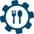 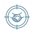 Investitori/fonti di finanziamento
Attori dell’innovazione
Attori pubblici/policy maker
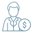 Grandi aziende: e.g. Barilla, Casillo, De Longhi, CIRFOOD → nuove tecnologie per migliorare qualità e tracciabilità
PMI e Cooperative agricole: e.g. Ortogourmet, Consorzi Agrari d’Italia → uso di tecnologie per l’agricoltura sostenibile
Produttori di ingredienti funzionali e alternative proteiche → sviluppo di alimenti personalizzati e biofortificati
FAO, CIHEAM, WUR, CNRS, INRAE, Fraunhofer, Helmholtz, CREA, ENEA, ISPRA, INRiM, etc.
CDP Venture Capital (Cassa Depositi e Prestiti) – già partner di CN Agritech, per startup e spin-off
EIT Food (European Institute of Innovation and Technology) per soluzioni  innovative technology-driven nel food tech
Programmi europei (Horizon Europe, FP10, PRIMA, Interreg), per azioni di innovazione e trasferimento tecnologico
Commissione ENVI - Parlamento Europeo EFSA → regolamentazione su sicurezza alimentare e nuovi ingredienti
MASAF  → supporto per modelli agricoli sostenibili
MIMIT → valorizzazione di produzioni italiane
Regioni e Agenzie per l’Innovazione → finanziamenti e progetti pilota su scala locale.
Distretti agroalimentari e Cluster nazionali, GAL, Agrifood Nazionale - EU Food Safety Platform
Fabbisogno di personale: ricercatori e gestionali -> 7-9 nel breve periodo -> 13 -15 nel lungo periodo